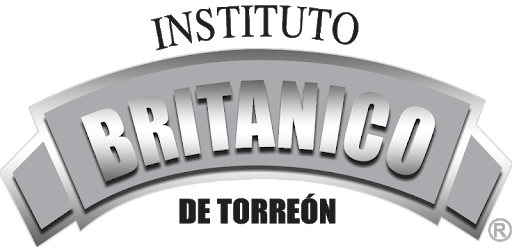 PRESENTS
Verb patterns
PART 4
Don’t worry it’s the last part aboout verb patterns
LET AND MAKE
THE CAUSATIVE FORM
This verb form is used to indicate that one person causes another one to do something.
The causative form I not always a command but also a permission. In this case we will see just two verbs:
Let can mean allow or give permission. It can also be taken as a suggestion when it´s not used a causative verb.
We don’t use let in the passive.
Make can mean force someone to do something (in a good or a bad manner).
Make in passive uses the infinitive to + bare infinitive.
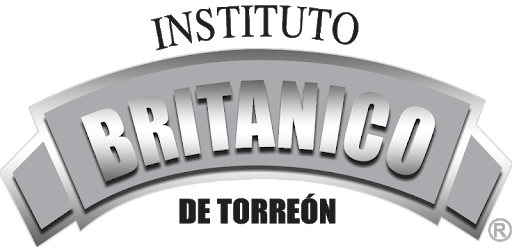 2
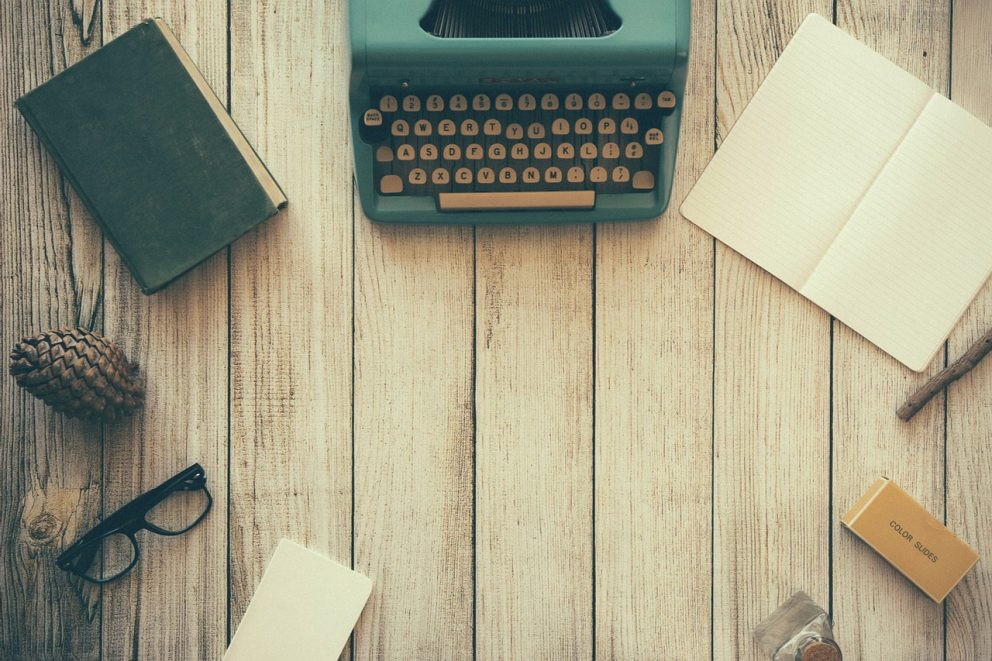 MAKE AND DO
MAKE
DO
We use make when we create or construct something.
I made the particle generator at MIT.
The doctors are making research in order to do a new vaccine against coronavirus.
Let’s make a movie night!
We use do for general activities
I don’t do the dishes everyday.
All did was loving her.
The doctors are making research in order to do a new vaccine against coronavirus
Make and Do are also very common to be used in collocations. So we must be very careful.
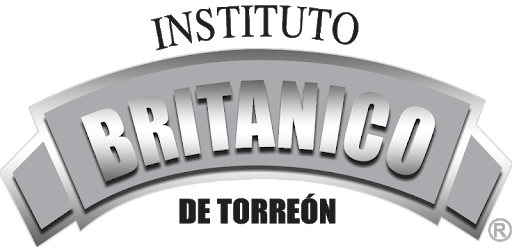 3
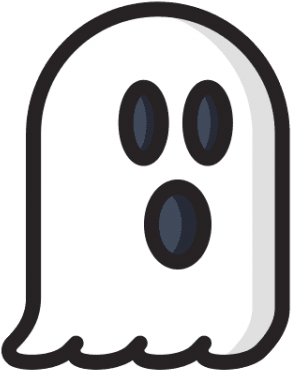 Say + (that) clause
Adriana says (that) it’s going to rain.
Mario said (that) he lived in Chennai.
I will never say what you told me.


Tell + object + (that) + clause 
Adriana told me (that) it’s likely to rain later.
Mario told her wife (that) he was about to marry with an Indian girl. 
I will never told your mom what you confessed me.
Say and Tell
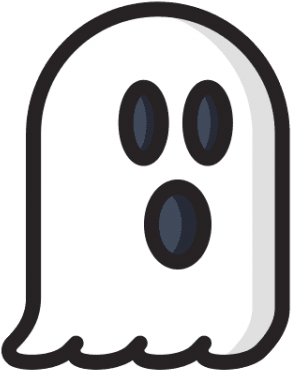 Easy but confusing
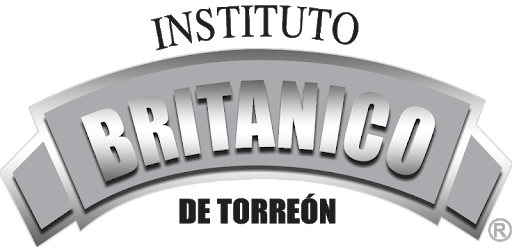 4
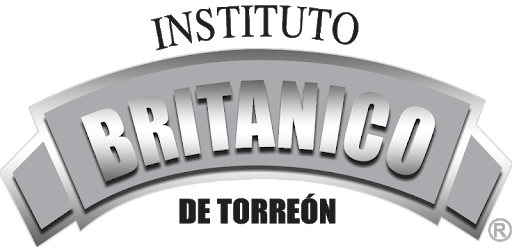 T H E     E N D
Ruth Arango
87 14 14 02 41
amimir@nostoy.com
Rutharango.mex.tl